كارل روجرز  Carl Ransom Rogersعالم نفس أمريكي تأثر بأفكار التحليلي المجدد أوتو رانك.
قام مع (أبراهام ماسلو) بتأسيس التوجه الإنساني في علم النفس السريري. 
ساهم أيضا بتأسيس العلاج النفسي غير الموجّه الذي أسماه 
العلاج المتمركز حول العميل.
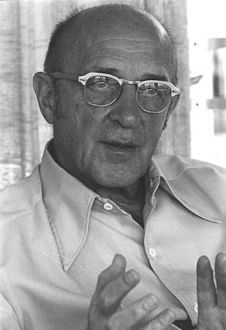 التقبل الإيجابي غير المشروط Unconditional positive regard
بالنسبة الى روجرز، من الضروري في أي علاقة صحية أن يكون لدينا توقع للتغيير. وبالتالي، فإن الاعتبار الإيجابي غير المشروط يعني أن تضع الأم أو الوالدين معاً أو غيرهم وجوب تقبل أطفالهم أولاً فوق كل إعتبار، ووضع آرائهم الشخصية وتحيزاتهم جانباً. 
العامل الرئيسي إذن في الاعتبار الإيجابي غير المشروط هو "القدرة على عزل السلوكيات عن الشخص الذي يعرضها أو يقوم بها".
نقد علم النفس الإنساني
مكامن القوة في علم النفس الإنساني